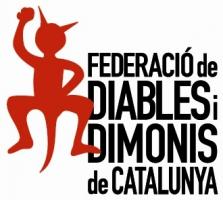 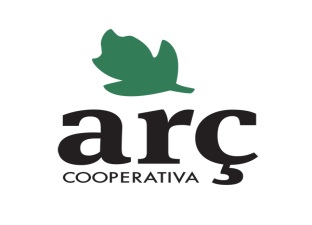 PROPOSTA D’ASSEGURANCES PER AL COL.LECTIU DE LA FEDERACIÓ DE DIMONIS DE CATALUNYA
ARÇ COOPERATIVA
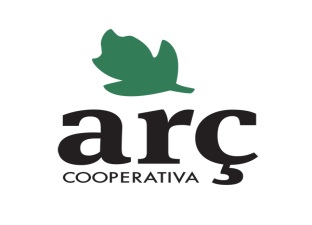 POLISSES DE CONTRACTACIÓ TANCADA
RESPONSABILITAT CIVIL PER LES ACTIVITATS- RESPONSABILITAT CIVIL DE LES JUNTES DIRECTIVES – PROTECCIÓ JURÍDICA
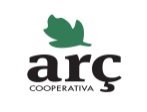 MILLORES RESPONSABILITAT CIVIL
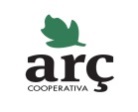 ESTRUCTURA POLISSES COLECTIVES RESPONSABILITAT CIVIL
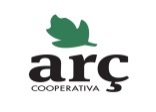 PREUS RESPONSABILITAT CIVIL